Vocabulary 4/29/14
Exonerated
Cleared from accusation or blame.
 v.
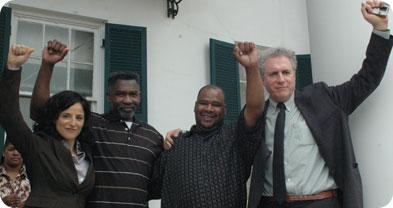 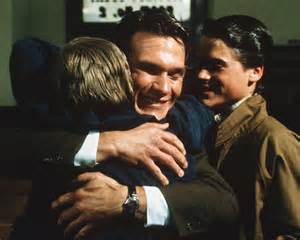 Eradicate
To do away with; destroy completely.
 v.
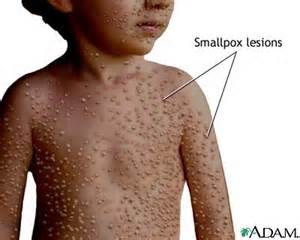 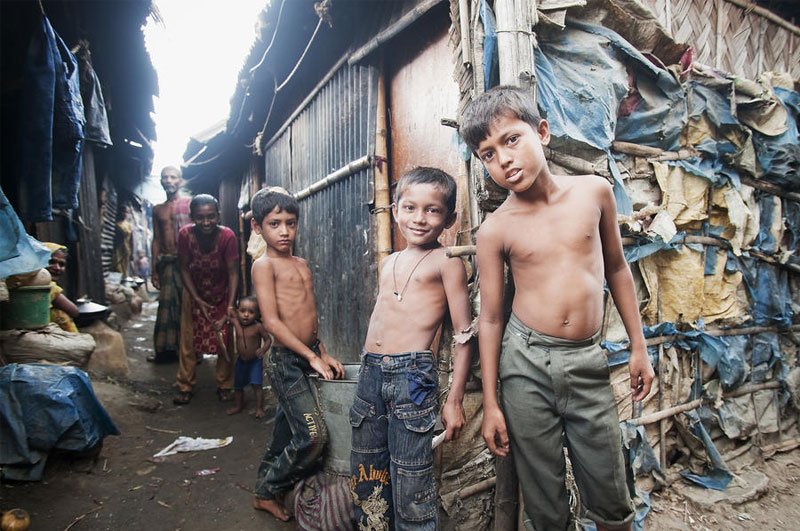 Patronize
To be condescending towards someone, arrogant, haughty towards 
Verb
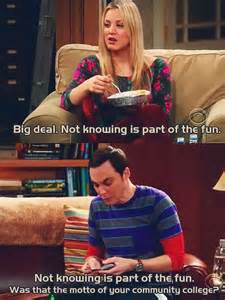 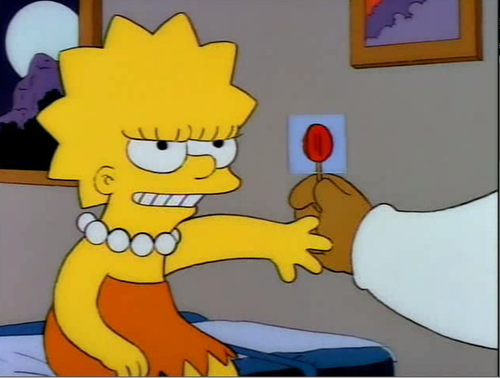 Dilute
To make less concentrated, weaken; diminish the strength, activity, or flavor
 v.
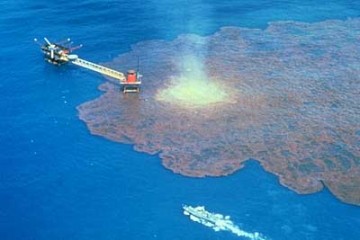 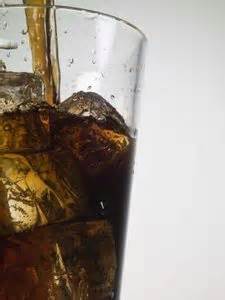 Scarce
Not plentiful or abundant, limited insufficient
adj.
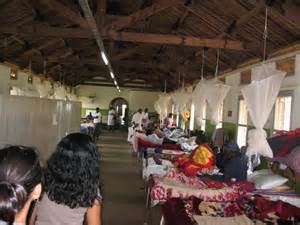 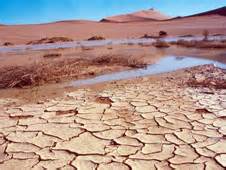 Blithe
Carefree, without worry, without thought
Adj.
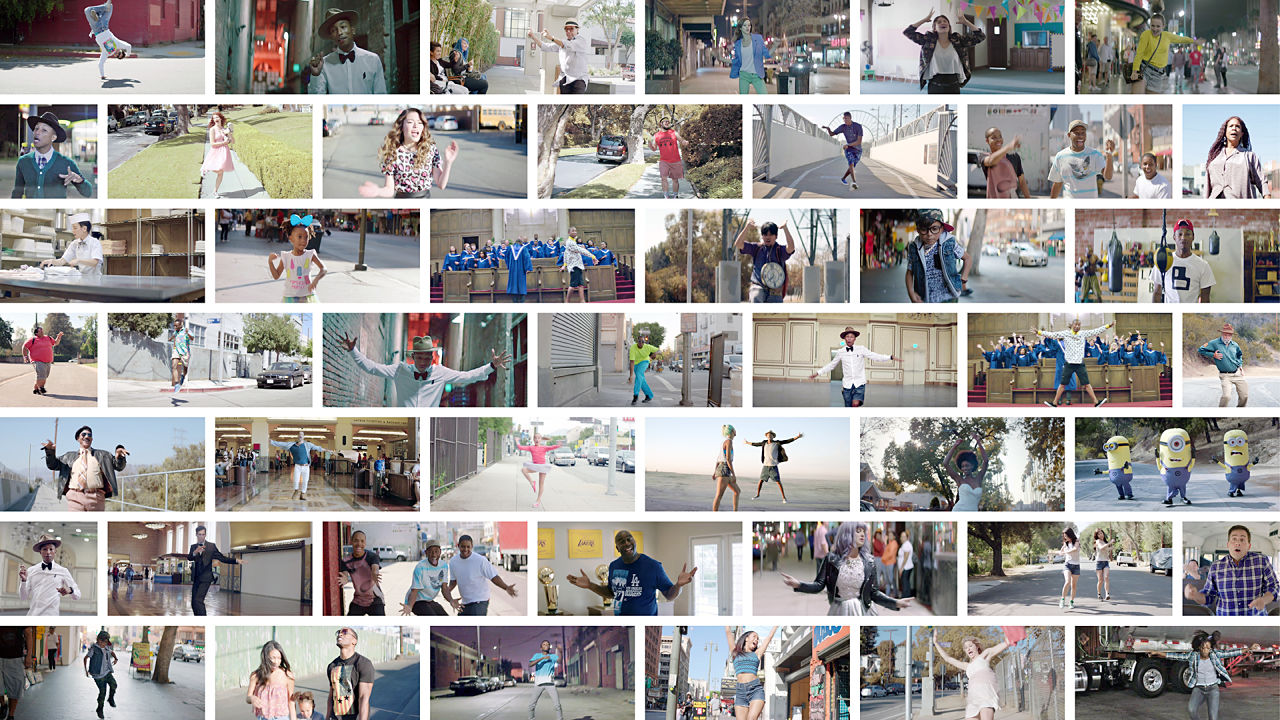 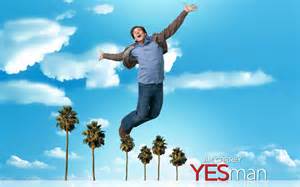 Refuge
Shelter or protection from danger or distress.
 n.
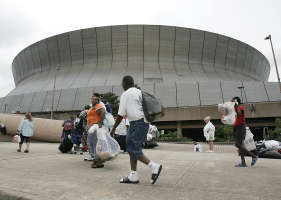 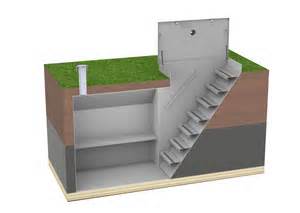 Query
A question; an inquiry
n.
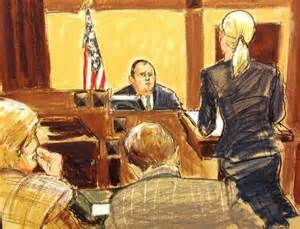 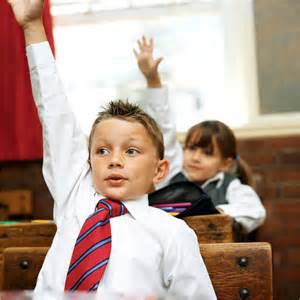 Nondescript
Lacking distinguishing characteristics, commonplace, dull.
 adj.
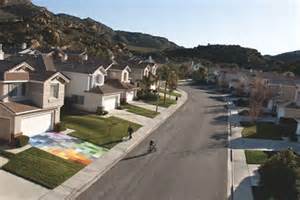 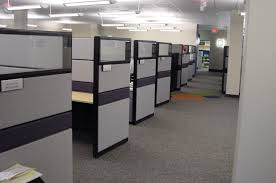 Odyssey
A long wandering or series of adventurous journeys.
 n.
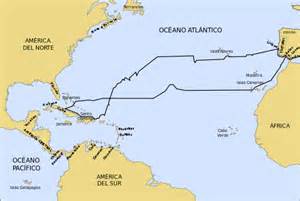 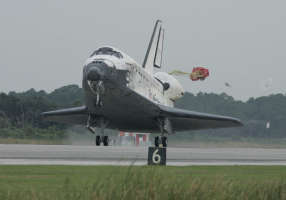 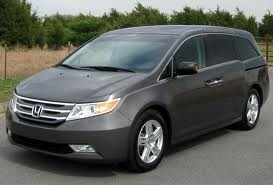